РППС по ПДД 2мл.группа
Воспитатель Каржанова Н.В.
Организация работы по  формированию безопасного поведения на дороге детей младшего дошкольного возраста предполагает достичь следующих результатов: 
обучить детей безопасному поведению;
привить психологическую устойчивость к опасным ситуациям;
дисциплинированность, осторожность, наблюдательность – личностные качества, которые помогут им адаптироваться к дорожной среде.
Лепбук «Правила Дорожного движения»
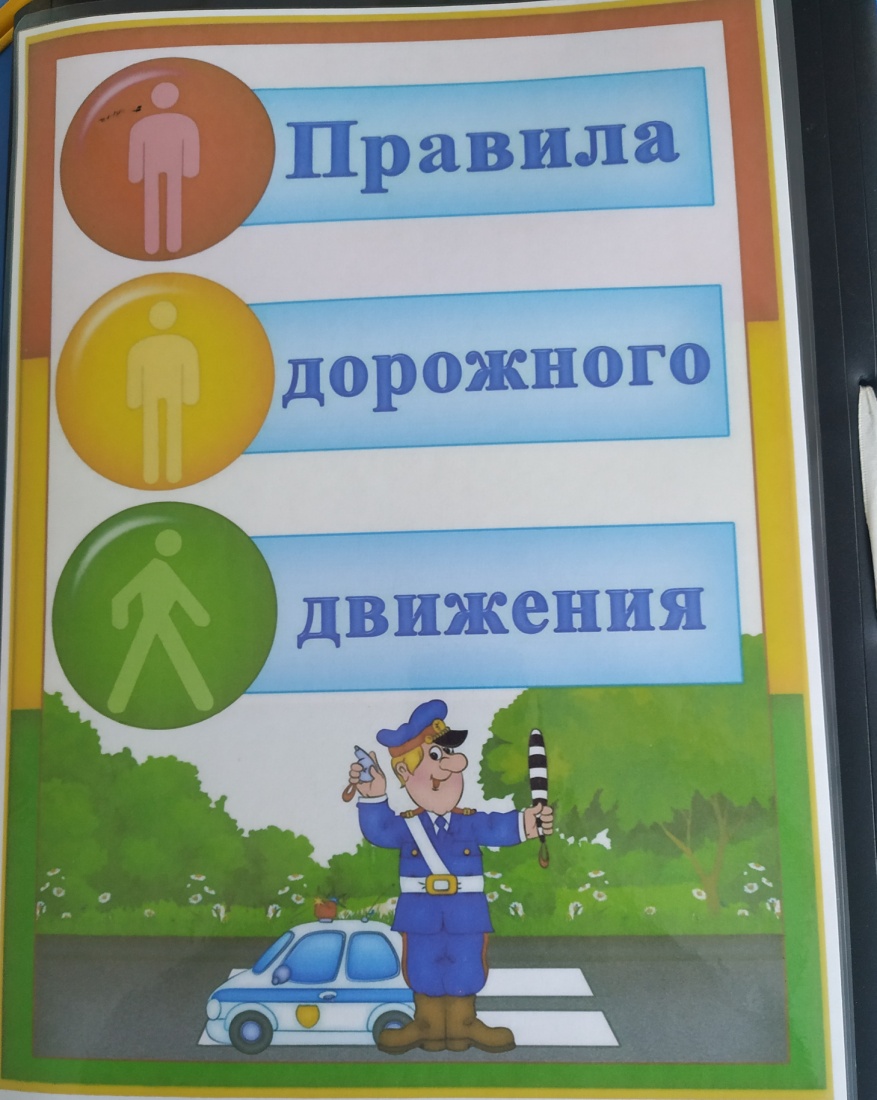 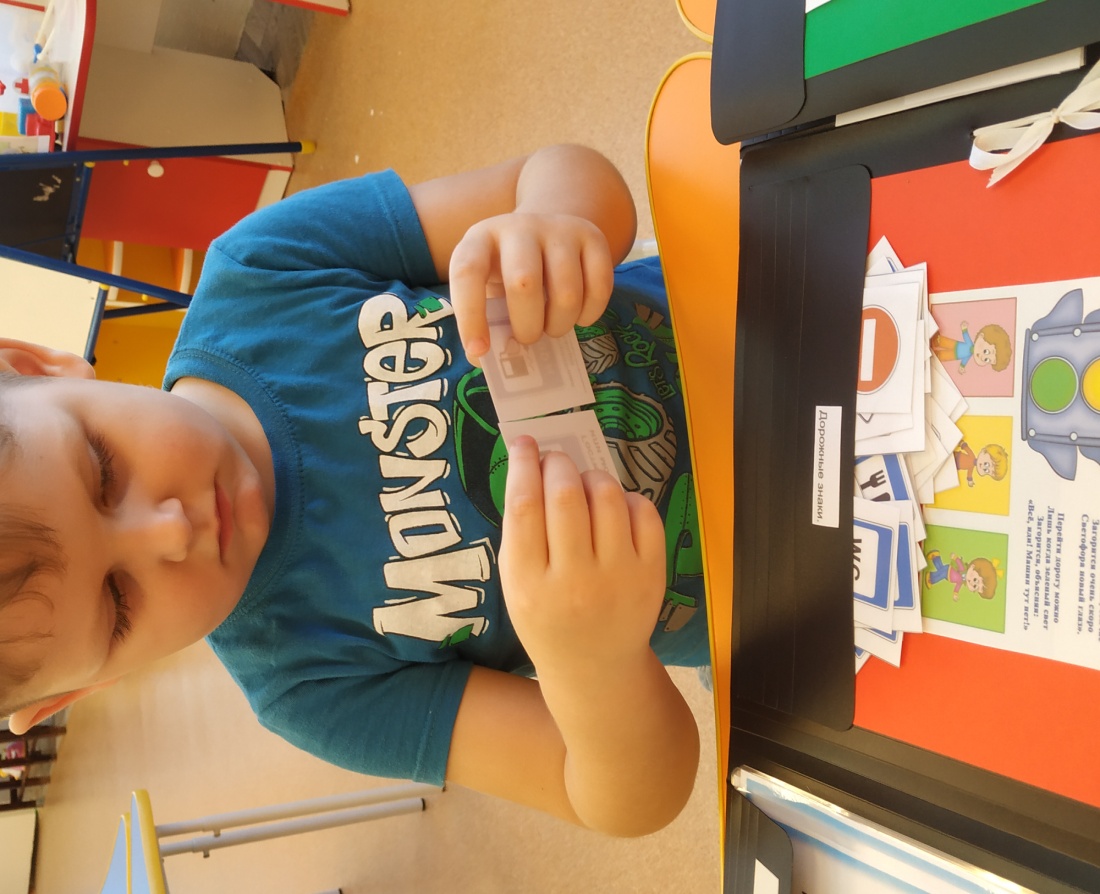 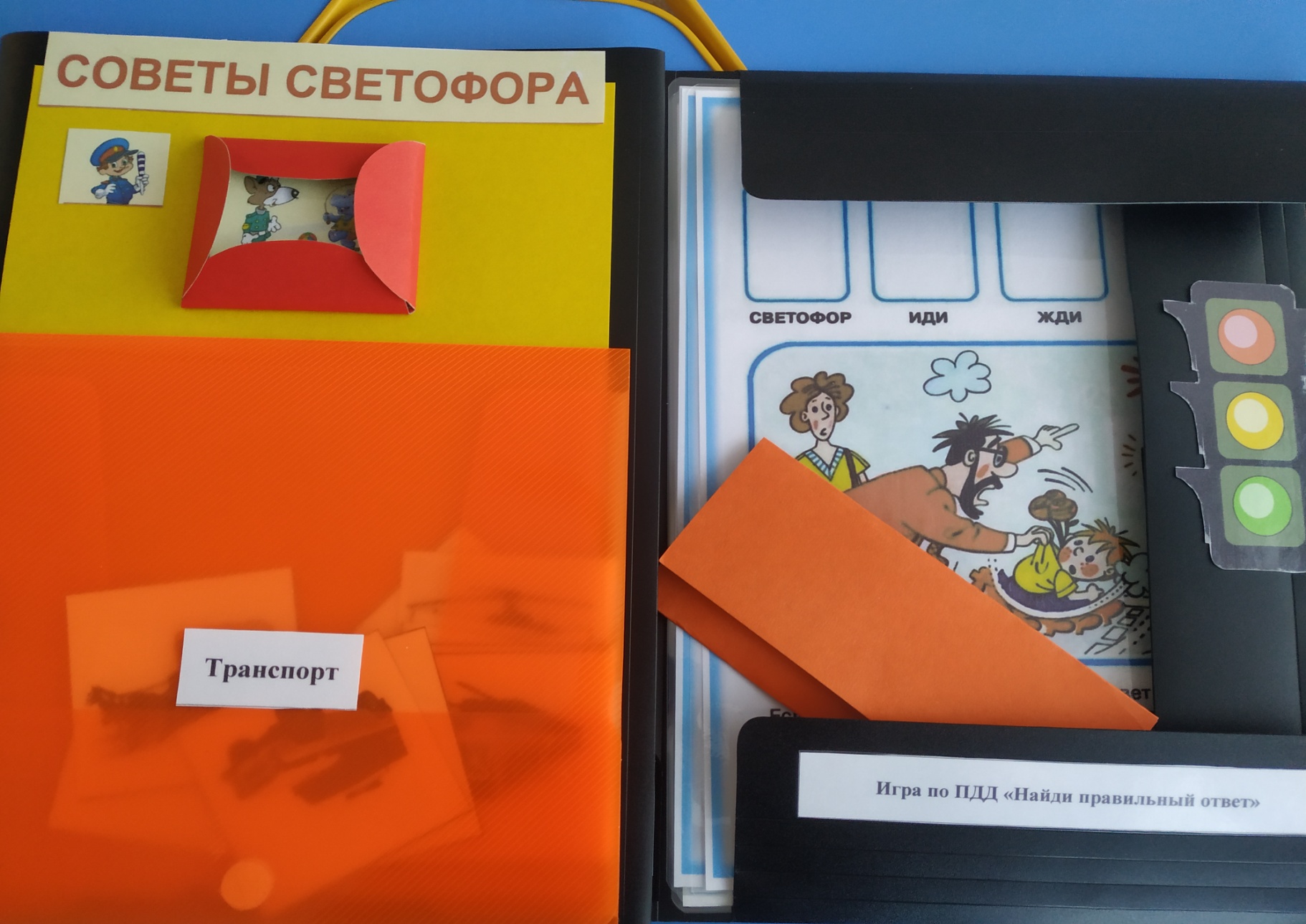 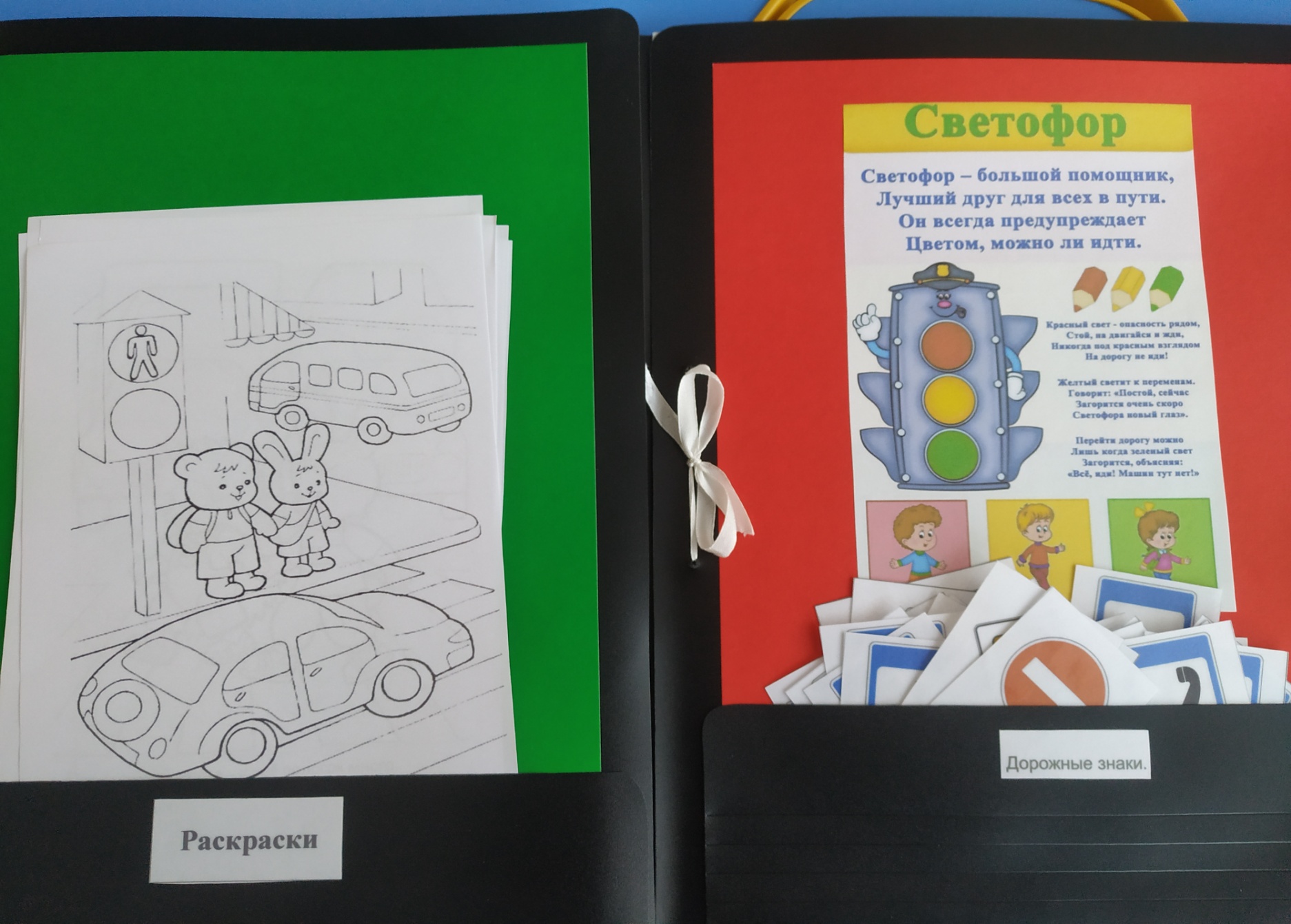 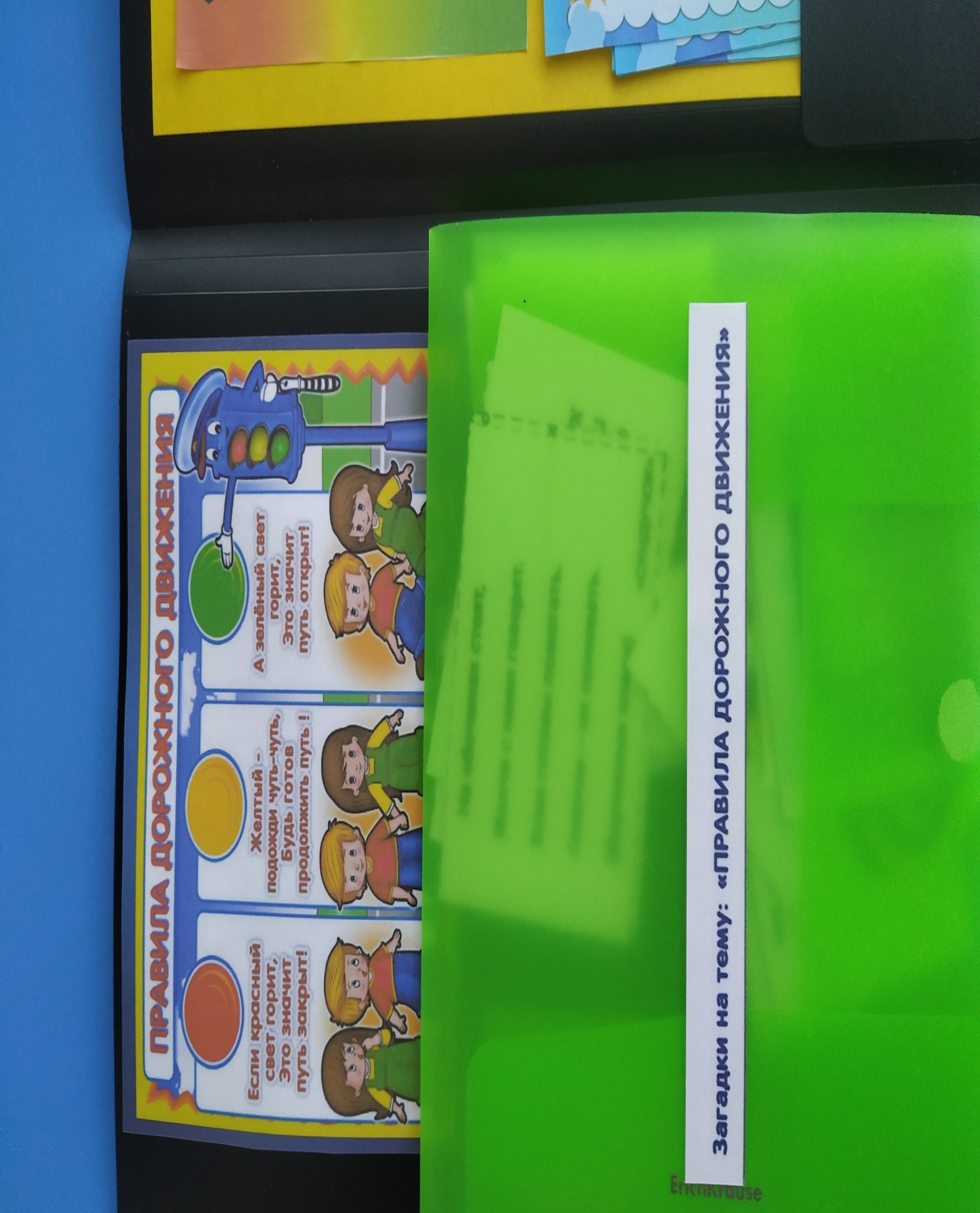 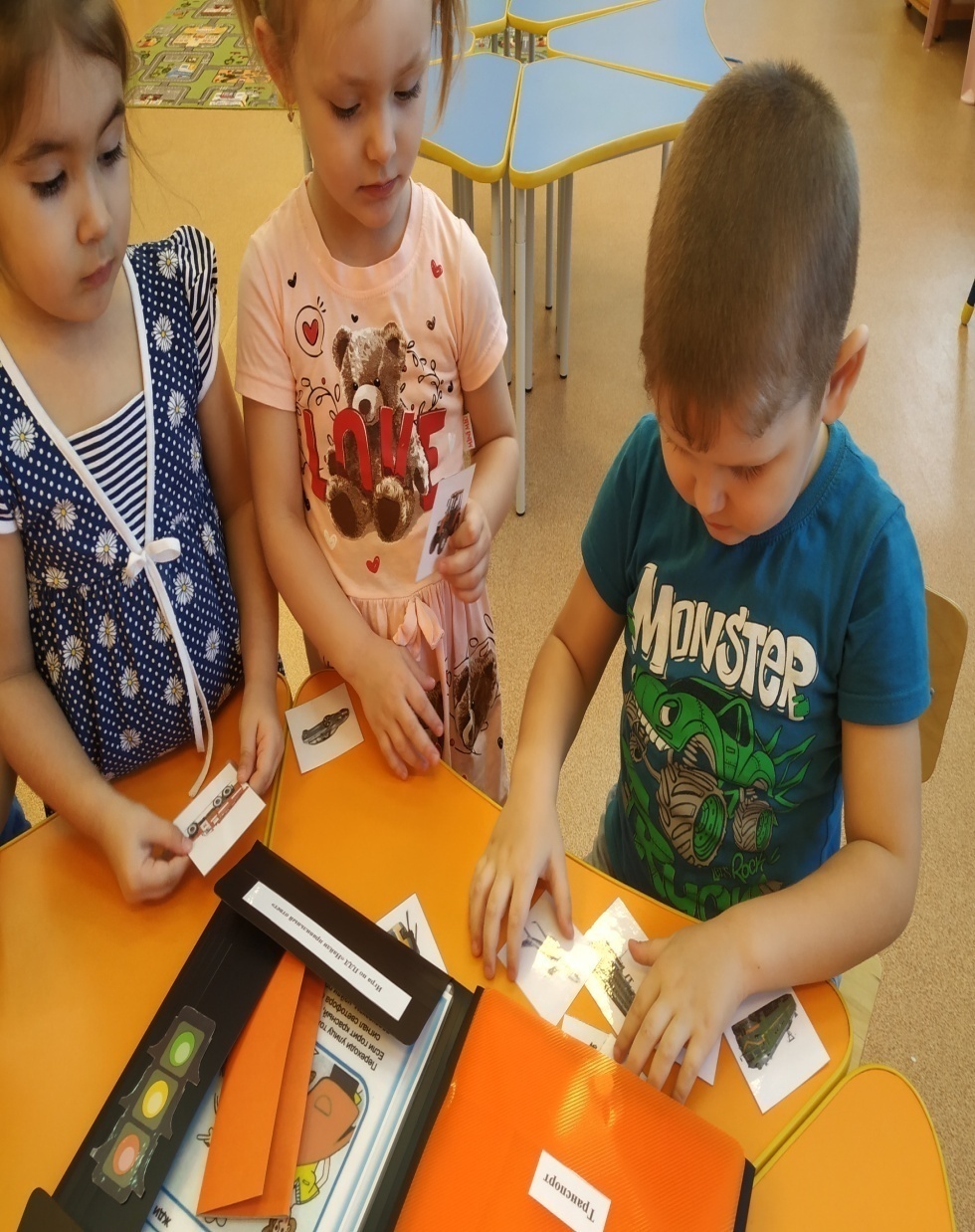 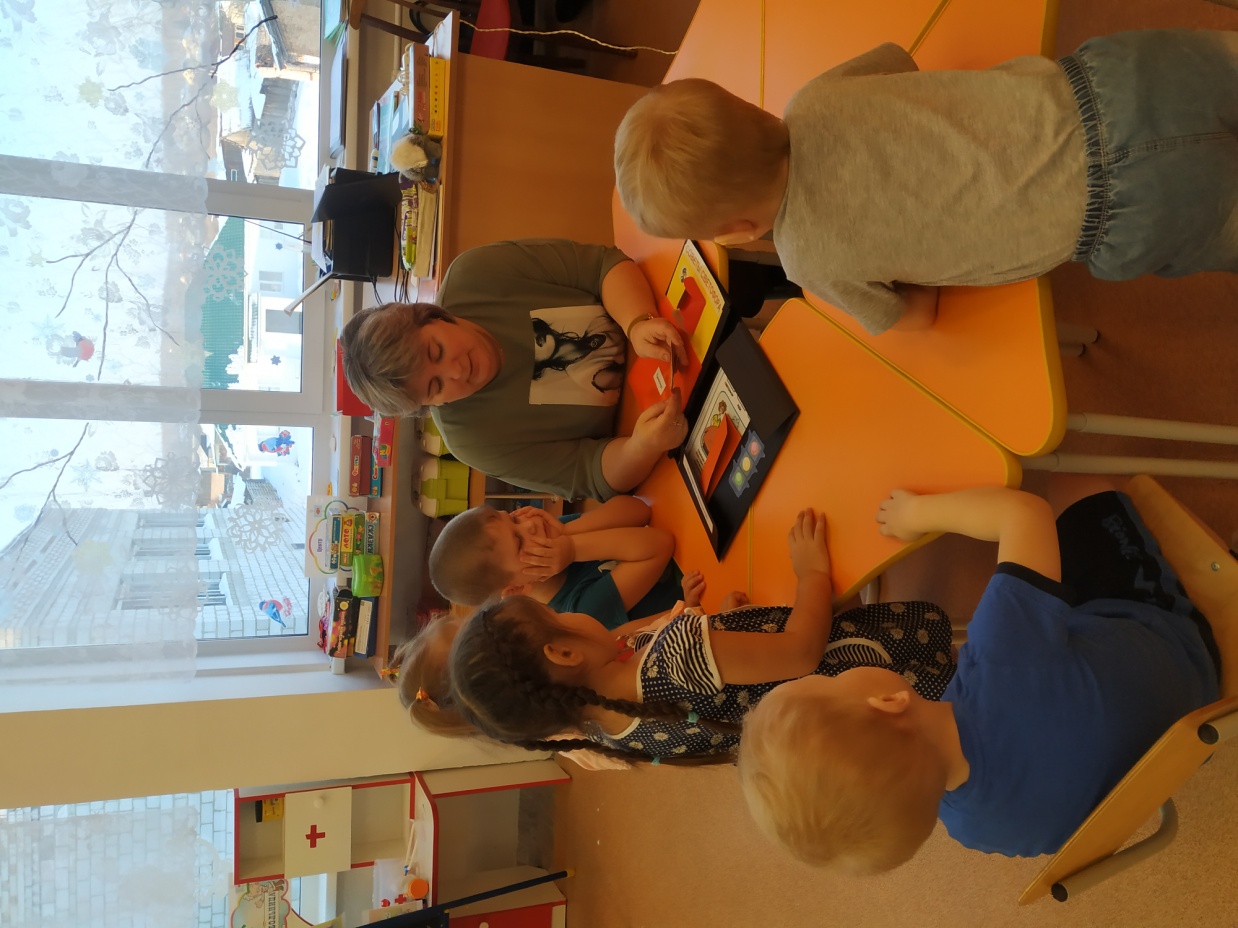 Маркер « Дорога»
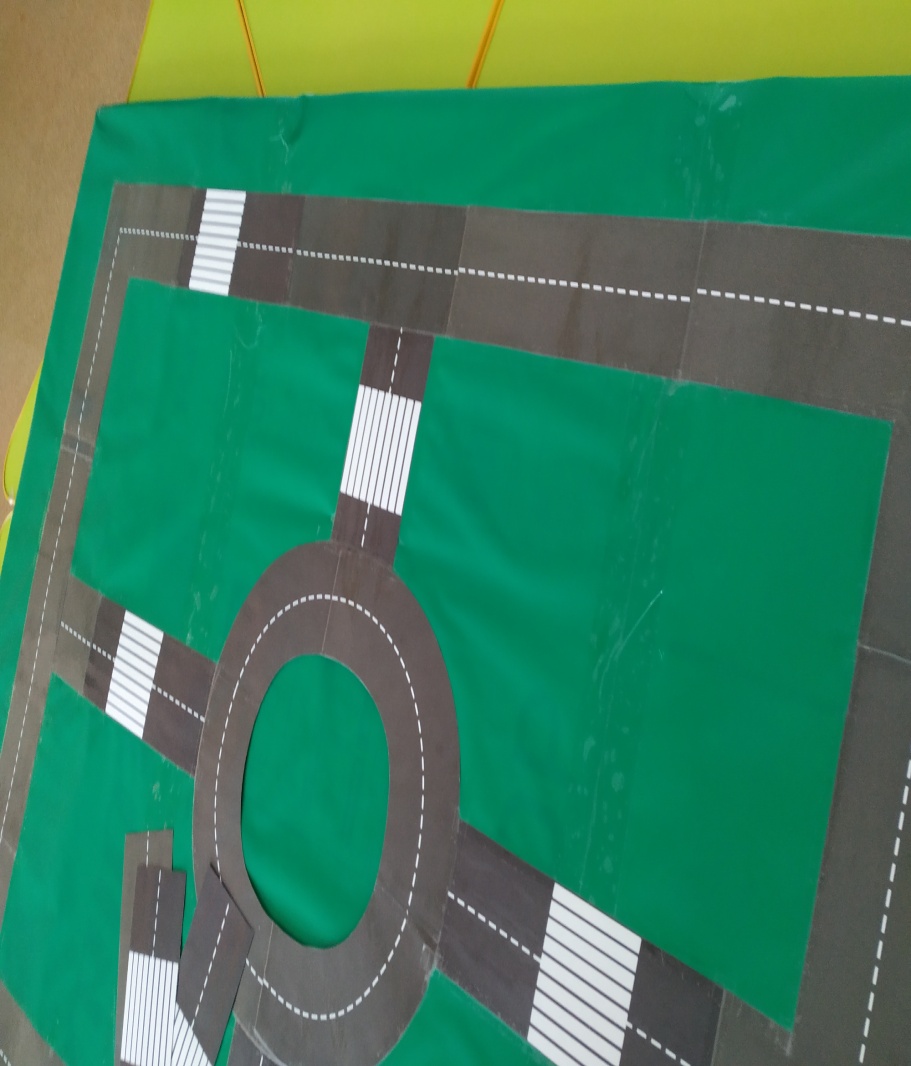 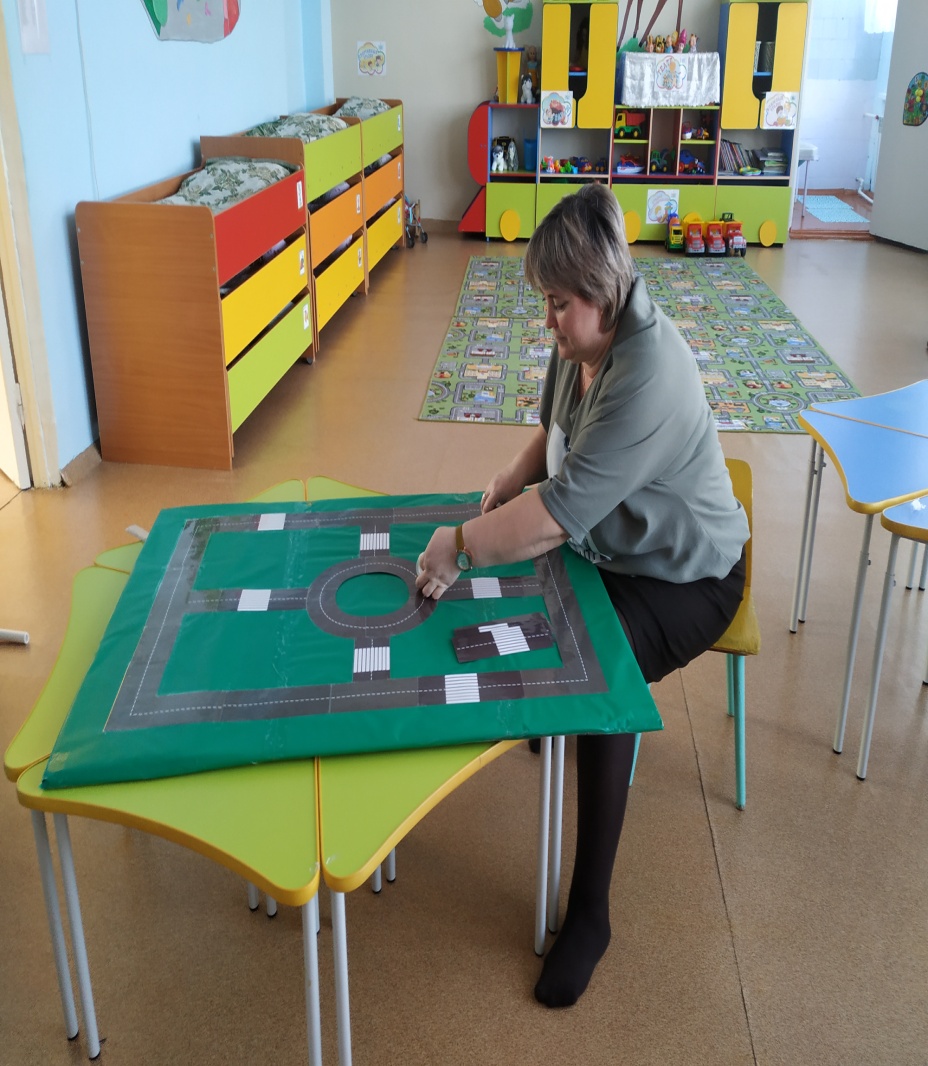 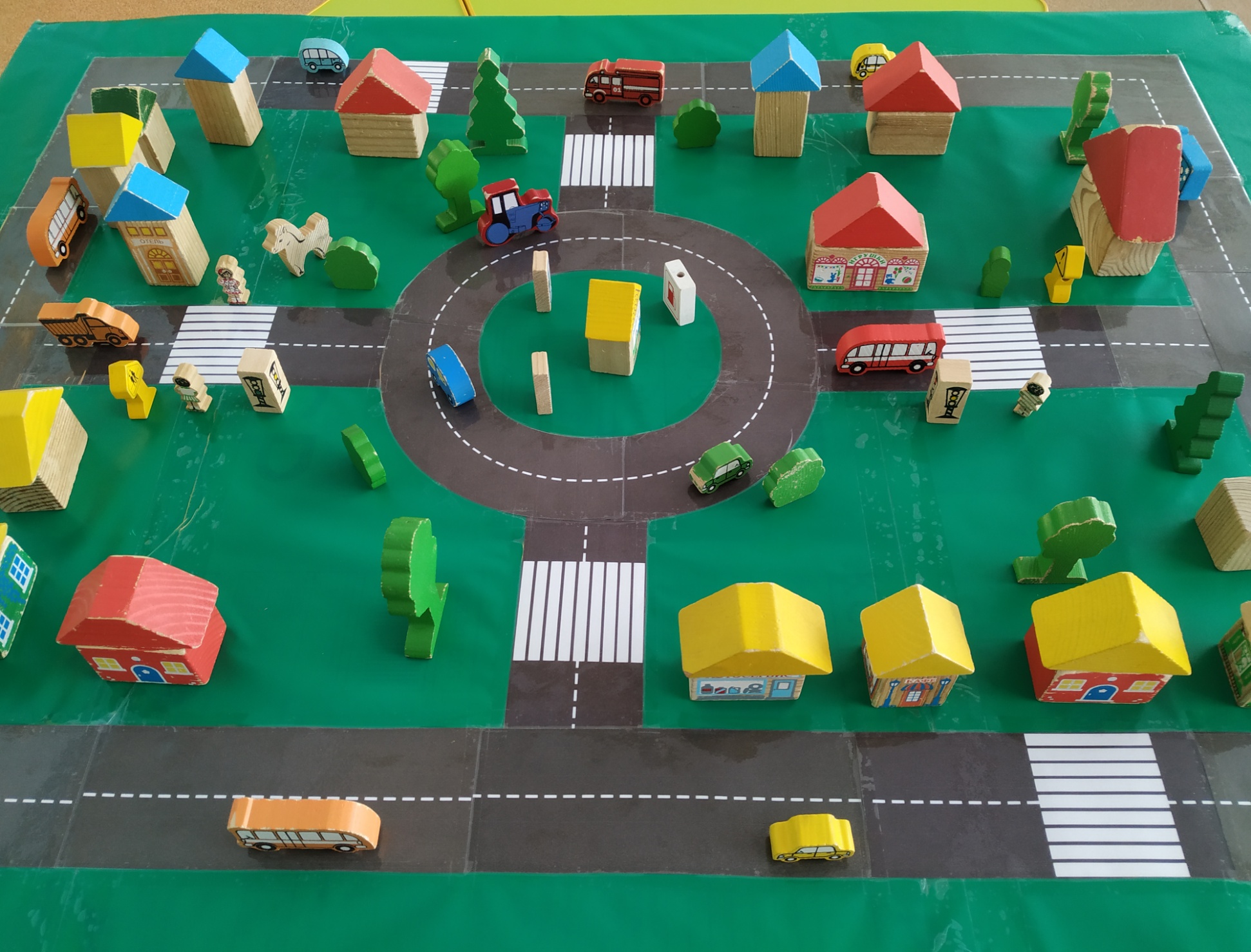 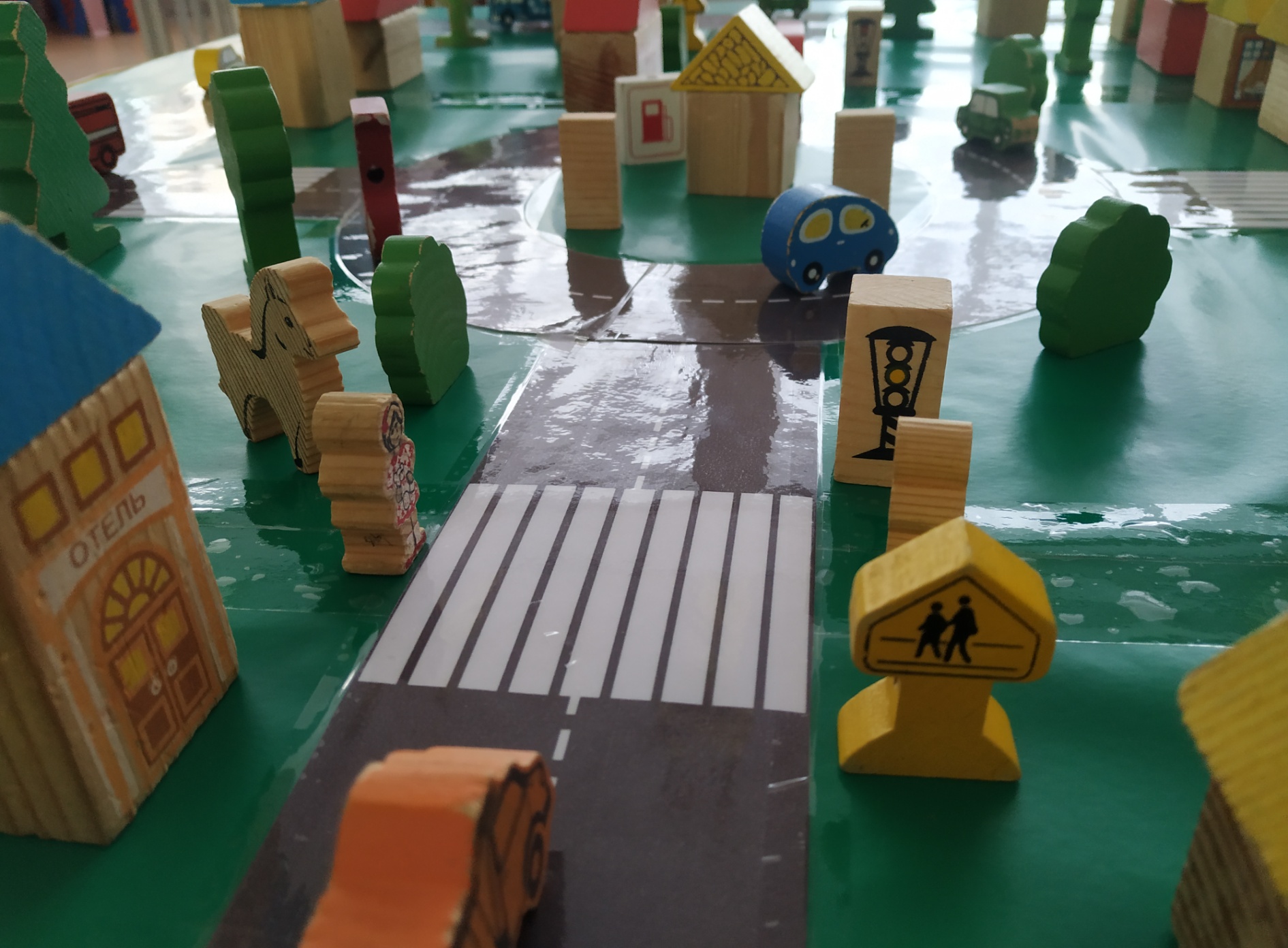 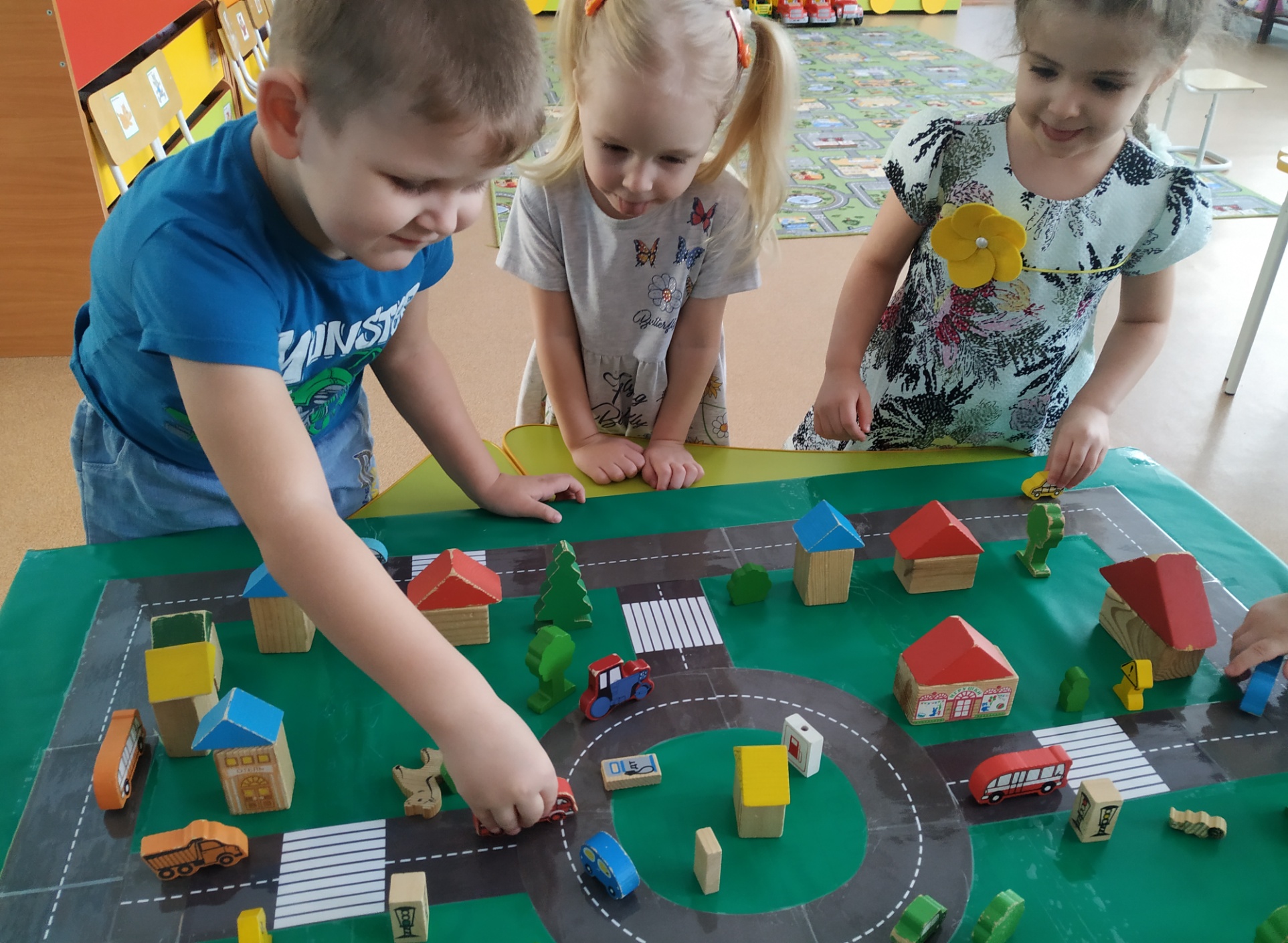 Папка – передвижка по ПДД
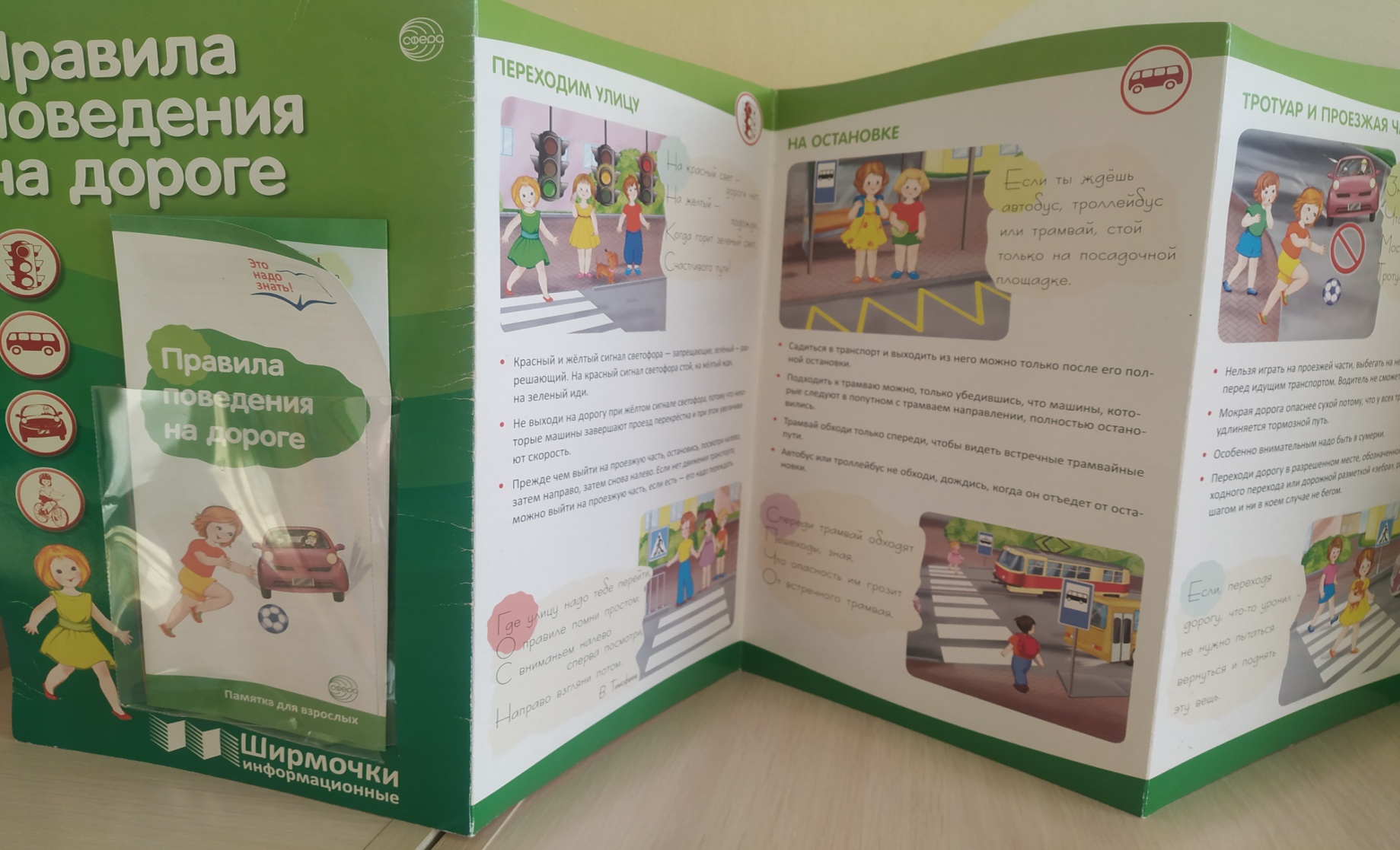 Памятка для родителей
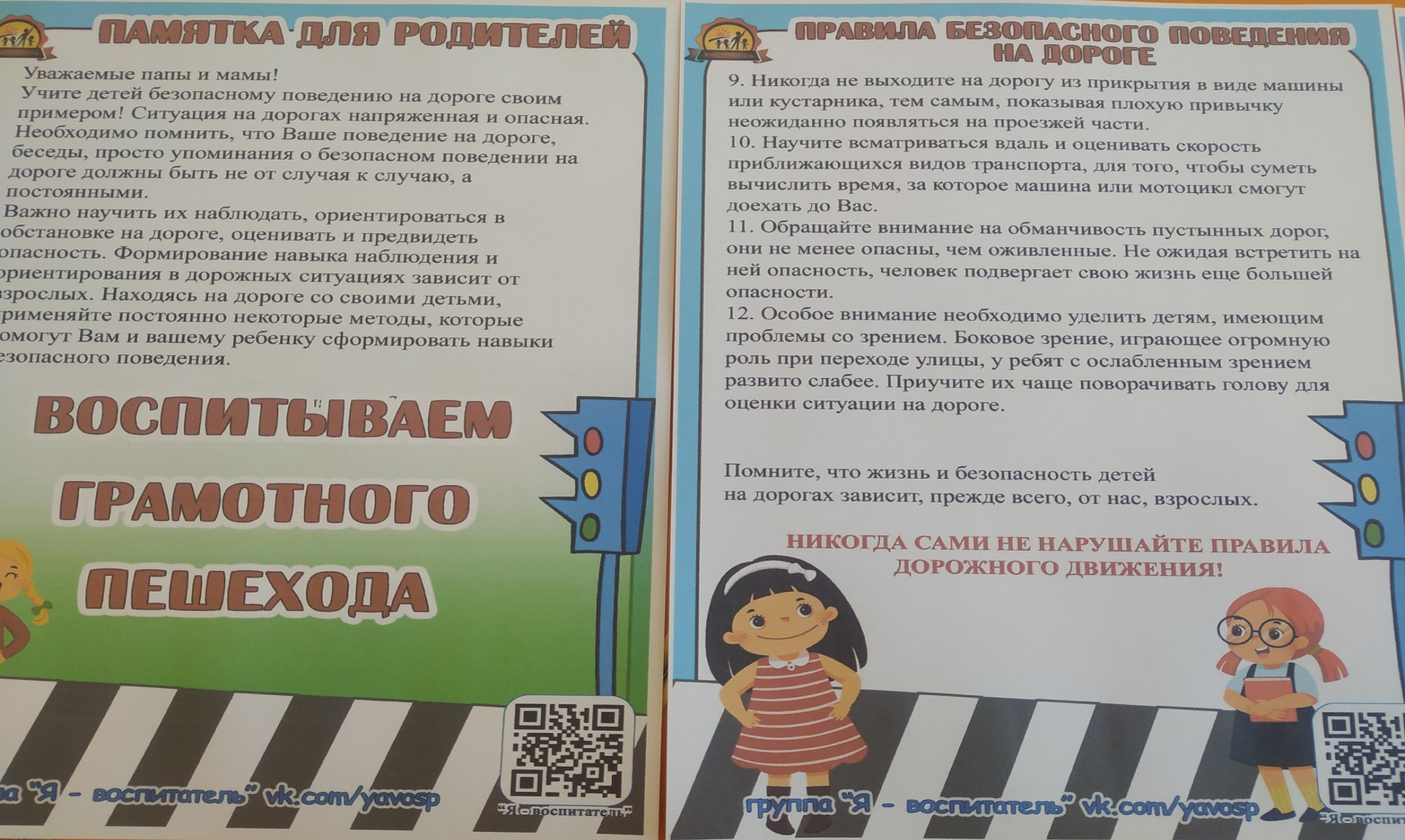